Why removing nutrients from sewage?
NH3 – toxicity
Oxygen depletion (ammonium oxidation)
Eutrophication Algal blooms (P & N)
Toxic algae
Dead biomass  Oxygen depletion
pH increase
Smell
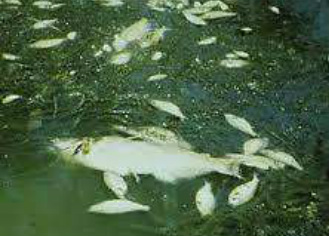 Nitrate  blue baby syndrome
1. N-removal
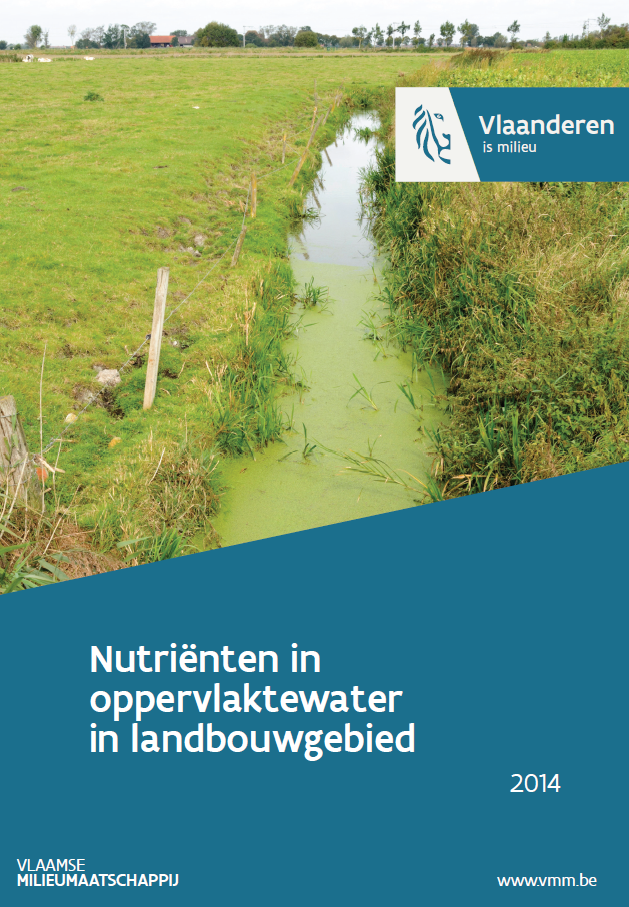 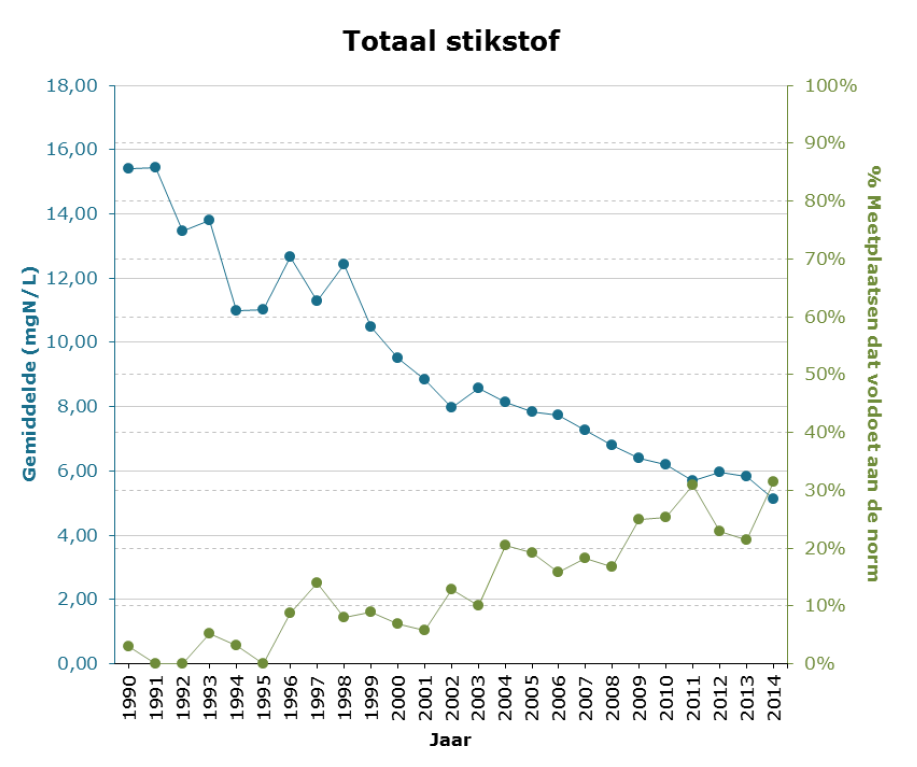 NO3- (+V)
COD, ..
O2
NO2- (+III)
NO2- (+III)
COD, ..
NO (+II)
COD, ..
N2O (+I)
O2
COD, ..
(NH2OH)
N2 (0)
N-org
NH4+ (-III)
Nitrification
Denitrification
Hydrolysis
Nitrification
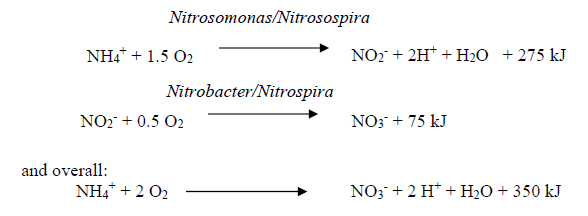 - III                                              + III
AOB
(AOA)
6 e-
‘nitritation’
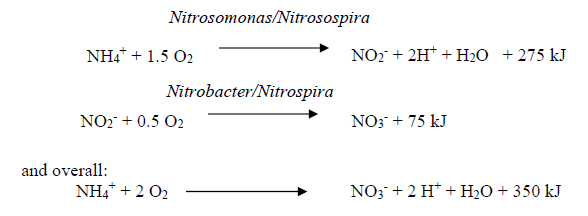 + III                                              + V
NOB
2 e-
‘nitratation’
- III                                              + V
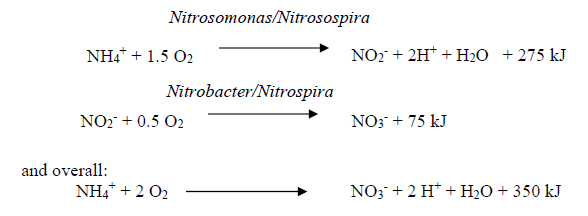 8 e-
Nitrification: autotrophic
4.57 mg O2/mg N  4.33 mg O2/N
NO3-
95%
NH4+
HCO3-
5%
New biomass (CH1.4O0.5N0.2)
heterotrophs		   nitrifiers
Nitrification: oxygen demand
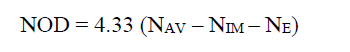 COD * Fb * YCOD * 0.05
Nitrification: inhibition
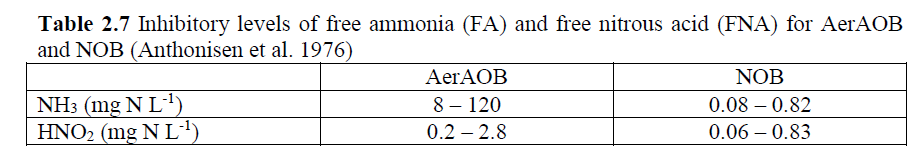 pH  !
question
NO3- (+V)
COD, ..
O2
NO2- (+III)
NO2- (+III)
COD, ..
NO (+II)
COD, ..
N2O (+I)
O2
COD, ..
(NH2OH)
N2 (0)
N-org
NH4+ (-III)
Nitrification
Denitrification
Hydrolysis
NO3- (+V)
COD, ..
O2
NO2- (+III)
NO2- (+III)
COD, ..
NO (+II)
COD, ..
N2O (+I)
O2
COD, ..
(NH2OH)
N2 (0)
N-org
NH4+ (-III)
Nitrification
Denitrification
Hydrolysis
Aerobic (O2)



Anoxic (NO3- ; no O2)



Anaerobic  (no NO3- ; no O2)
Denitrification in a WWTP:
facultative aerobic bacteria
2 ways of COD oxidation:
NO3-
Denitrification (5 mol e- / mol N)
e-
COD
e-
O2
+ V                             0
- 2700 kJ/mol C
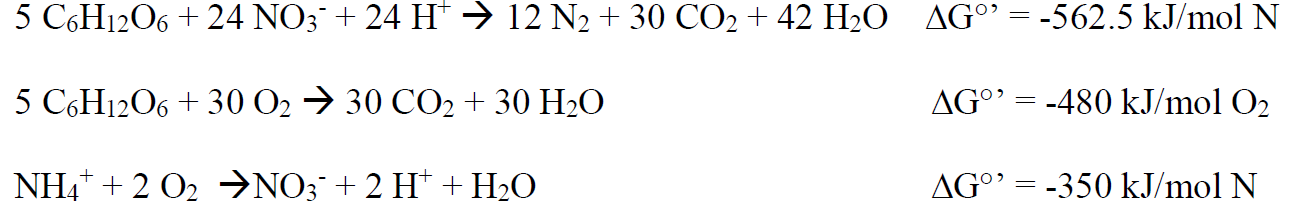 - 2880 kJ/mol C
COD
(Organic compounds + O2  CO2 + H2O)
NOD
(NH4+ + O2 NO3-)
NOE
(Organic compound + NO3-  N2)
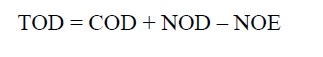 NOE = how much COD is needed to denitrify the nitrate (or nitrite)?
5 mol e-/mol N
32 g COD/mol COD
= 20/7 g NOE per  1 g NO3--N
14 g N/mol N
4 mol e-/mol COD
A
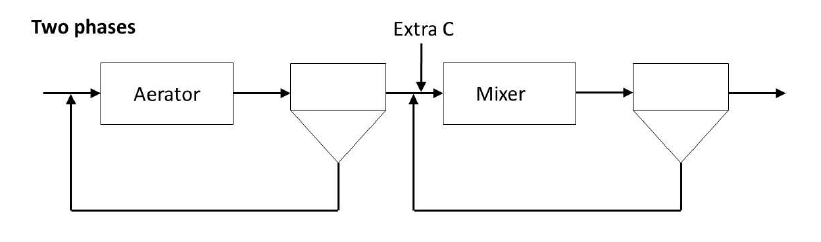 COD + O2 CO2
NH4+ + O2  NO3-
CODextra + NO3- N2
B
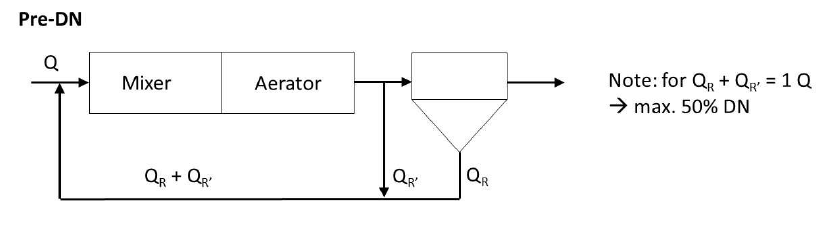 Recycle ratio: R  =  (QR + QR’) / Q
B
Q+QR+QR’ (2)
Q (1)
Q (1)
1 NH4+
0.5 NO3-
1 NH4+  1 NH4+
1 NH4+  1 NO3-
0.5 NO3- 0.25 N2
nitrification
denitrification
O2
QR + QR’ (1)
0.5 NO3-
Recycle ratio: R  =  (QR + QR’) / Q = 1
B
Q+QR+QR’ (5)
Q (1)
Q (1)
1 NH4+
0.2 NO3-
1 NH4+  1 NH4+
1 NH4+  1 NO3-
0.8 NO3- 0.4 N2
nitrification
denitrification
O2
QR + QR’ (4)
0.8 NO3-
Recycle ratio: R  =  (QR + QR’) / Q = 4
C
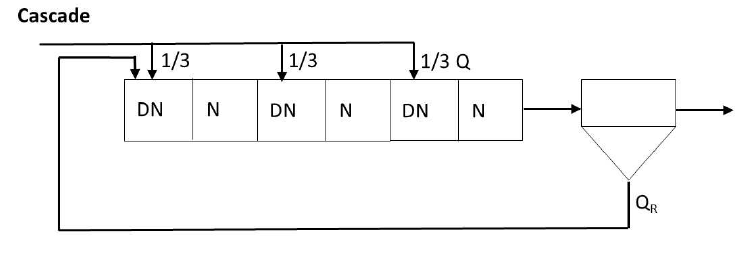 1/6 NO3-
1/3 NO3-
1/3 NH4+
1/6 NO3-
D
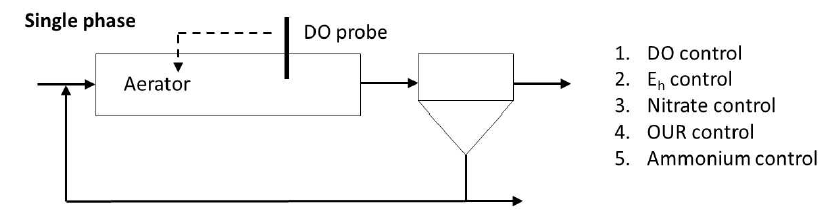 NH4+
NO3-
aeration
(nitrification)
no aeration
(denitrification)
question
NO3- (+IV)
COD, ..
O2
NO2- (+III)
NO2- (+III)
COD, ..
NO (+II)
COD, ..
50%
N2O (+I)
O2
COD, ..
(NH2OH)
N2 (0)
‘Anaerobic ammonia oxidation’ (Anammox)
50%
N-org
NH4+ (-III)
Nitrification
Denitrification
Hydrolysis
SHARON
ANAMMOX
NH4+ + O2  NO2-
NH4+ + NO2-  N2
CANON, OLAND, …
2NH4+ + O2  N2
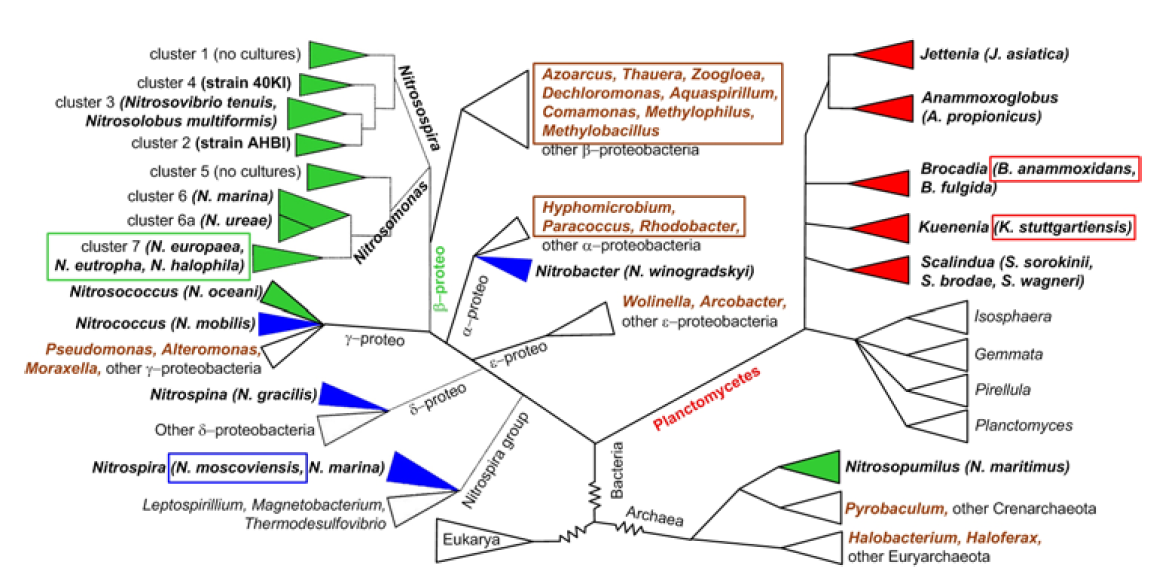 Nitritation (NH4+ + O2  NO2-) 	Denitrification (NO3-  N2)
Nitration  (NO2- + O2 NO3-)		Anammox (NH4+ + NO2-  N2)
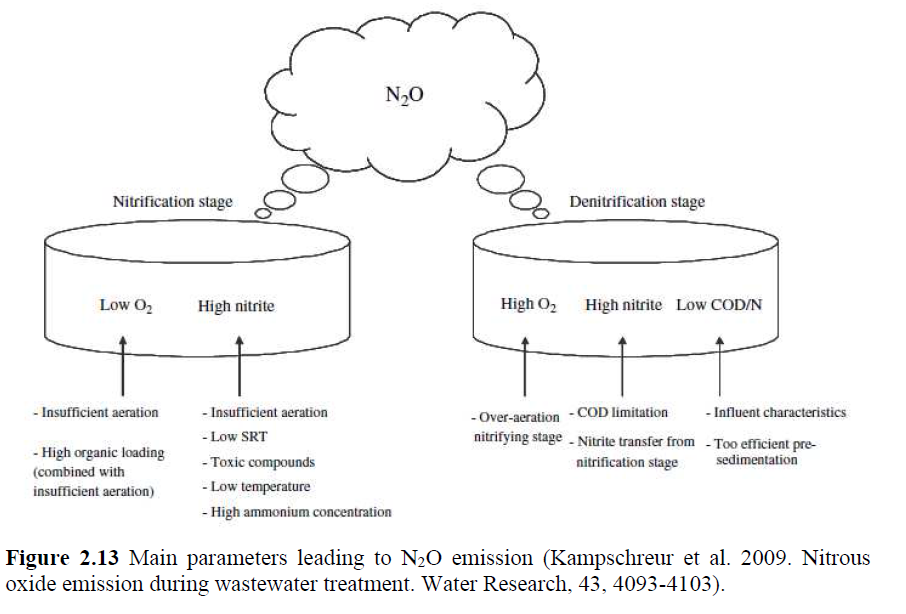 NO3- (+V)
COD, ..
O2
NO2- (+III)
NO2- (+III)
COD, ..
NO (+II)
COD, ..
N2O (+I)
O2
COD, ..
(NH2OH)
N2 (0)
N-org
NH4+ (-III)
Nitrification
Denitrification
Hydrolysis
break
2. P-removal
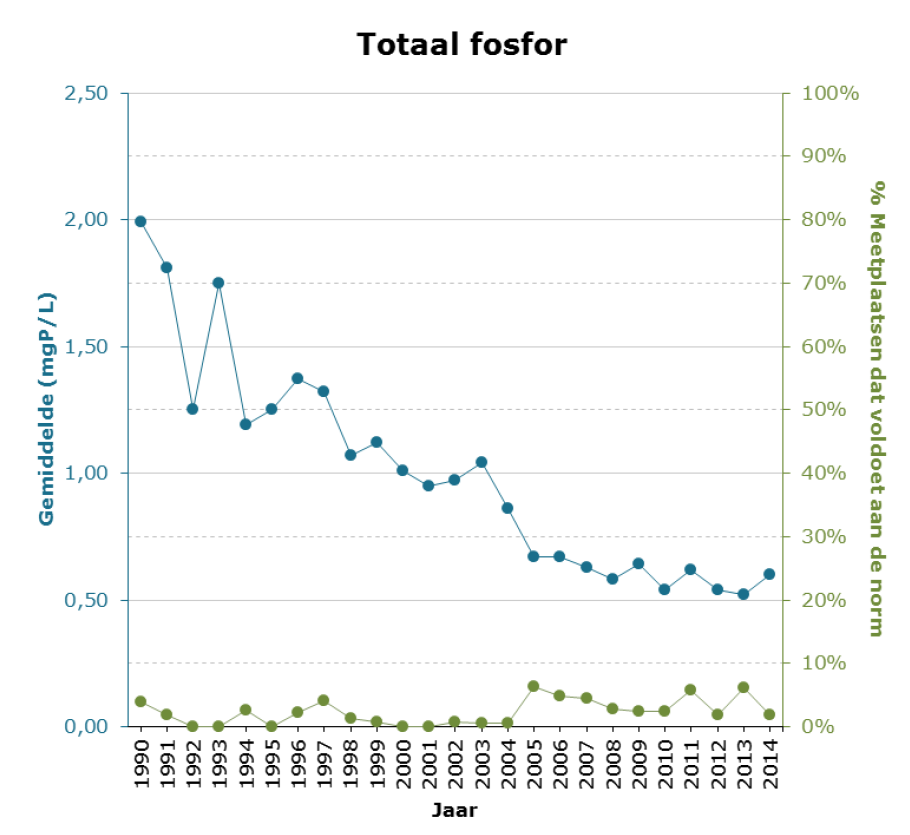 P-removal




Precipitation of P

Biological P removal
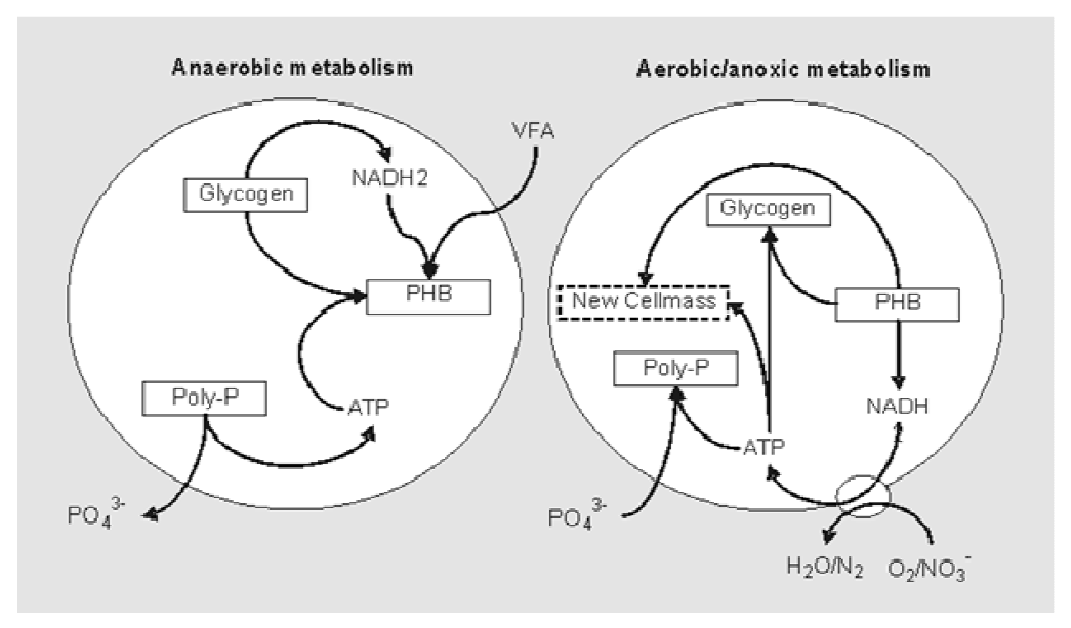 No O2	!
No NO3-	!
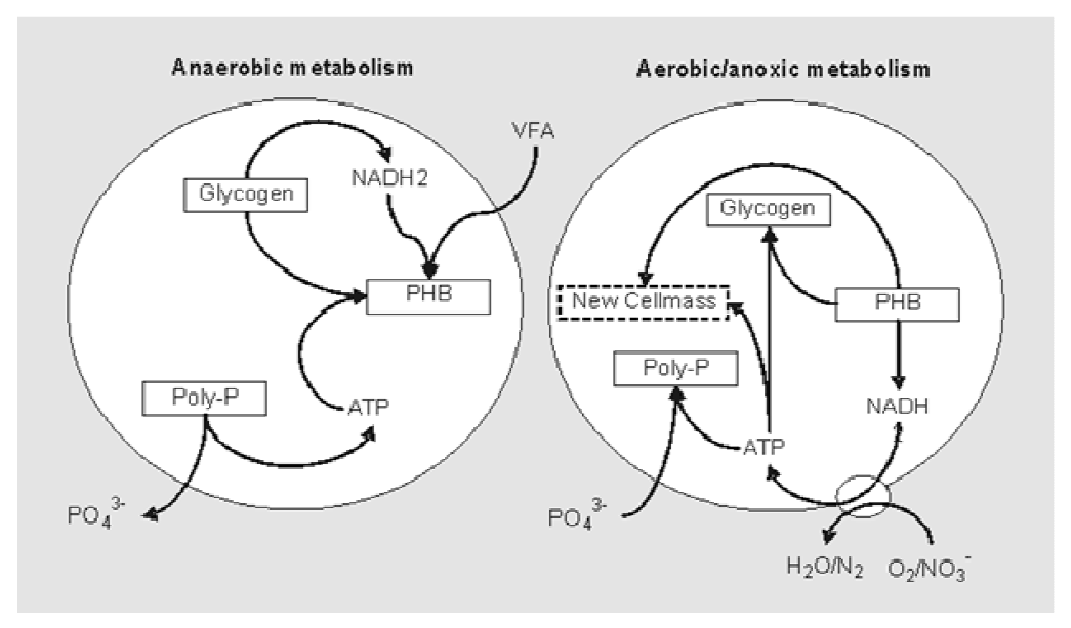 2.5 g CDW PAO	    +	7.5 g CDW other 
(0.6 g P ; 24% P)		(0.15 g P ; 2% P)
10 g CDW microbial biomass:
Wastewater
2.5 g CDW PAO		7.5 g CDW other +0.25 VFA CODsorbed
(0.475 g P)		(0.15 g P)
anae rob i c
0.75 g slow COD


0.25 g VFA COD
1 g bCOD
0.125 g P excreted
+ 0.030 g P		0.75 g slow COD
0.030 g P
2.5 + 0.1 g CDW PAO          7.5 + 0.3 g CDW other
 (0.624 g P ; 24% P)	             (0.156 g P ; 2 % P)
O2
0.4 g CDW
0.030 g P
question
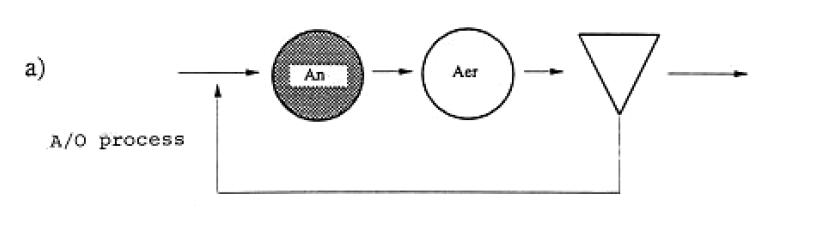 Biological  P-removal
COD oxidation

No nitrification
No denitrification
NO3-
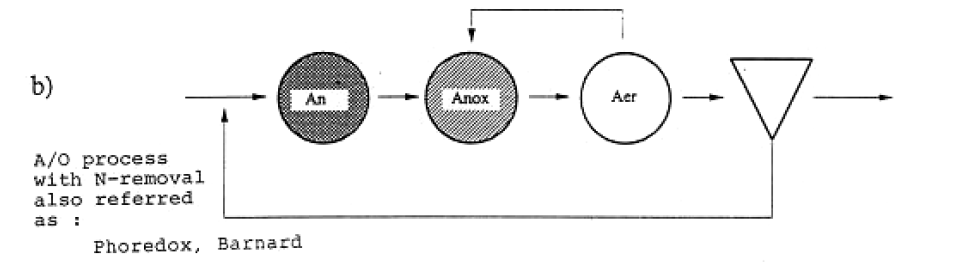 Sludge +  some NO3-
Biological  P-removal
COD oxidation
Nitrification
Denitrification
Sludge
No NO3-
NO3-
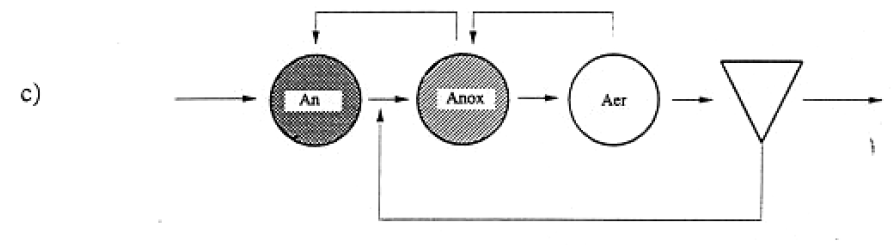 Sludge +  some NO3-
Biological  P-removal
COD oxidation
Nitrification
Denitrification
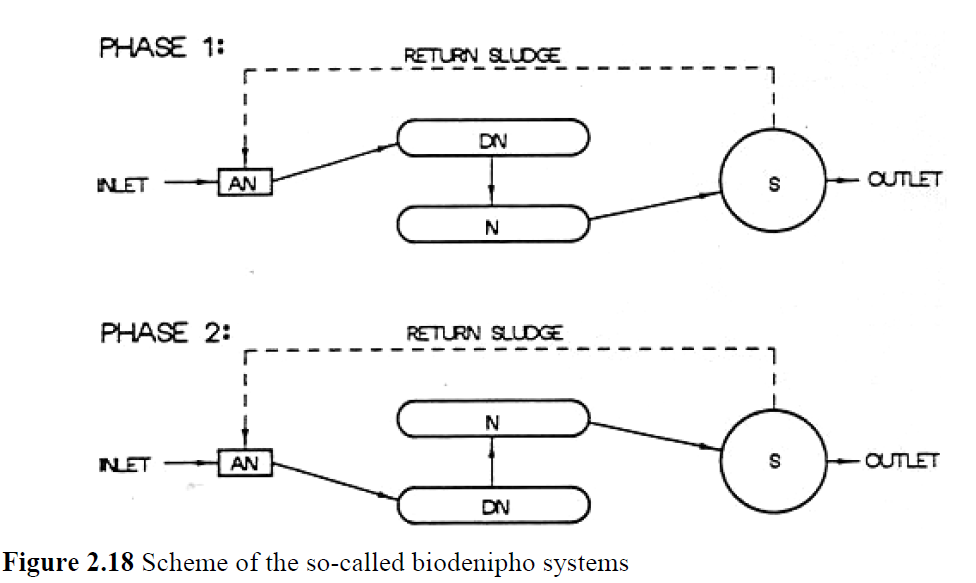 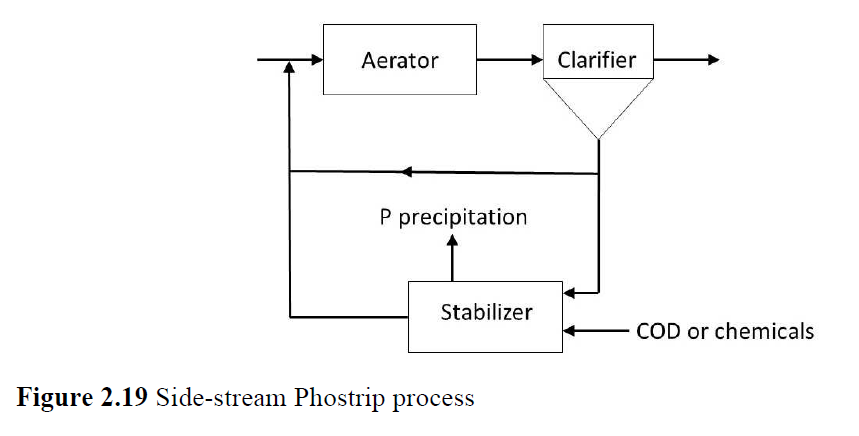 Biological release of P in anaerobic  stabilizer

Precipitation of P
SBR
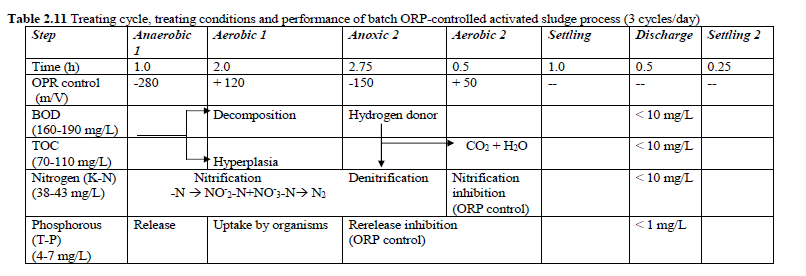 No lecture tomorrow!
Next week 7/10